Fig. 1 Developmental expression of myostatin in isolated rat cardiomyocytes. Myostatin (a) mRNA and (b) protein ...
Cardiovasc Res, Volume 74, Issue 2, May 2007, Pages 304–312, https://doi.org/10.1016/j.cardiores.2007.02.023
The content of this slide may be subject to copyright: please see the slide notes for details.
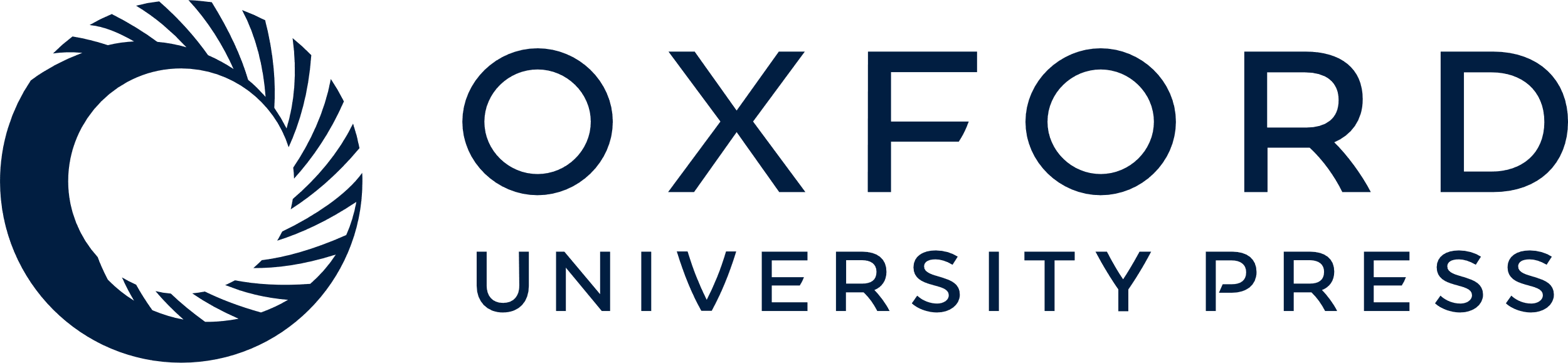 [Speaker Notes: Fig. 1 Developmental expression of myostatin in isolated rat cardiomyocytes. Myostatin (a) mRNA and (b) protein levels are expressed differentially in foetal (E 18), neonatal (P2, P5 and P10) and adult (Ad) rat cardiomyocytes as determined by qPCR and Western blot analysis, respectively. For qPCR analysis, cardiomyocytes isolated from hearts of pups (n=4–6 separate litters) were used to generate total RNA analysed for each data point. For protein analysis, 20 μg of total protein isolated from foetal (E 18), neonatal (P2, P5 and P10) and adult (Ad) rat cardiomyocytes were subjected to Western blot analysis and probed with a rabbit anti-myostatin polyclonal antibody. The position of myostatin precursor protein and active C-terminal myostatin band is indicated as previously described [13]. GAPDH was used as loading control. (c) Relative abundance of the processed, active form of myostatin as determined by densitometric analysis of at least 4 independent experiments. * indicates p<0.05 relative to myostatin levels in E18 cardiomyocytes.


Unless provided in the caption above, the following copyright applies to the content of this slide: Copyright © 2007, European Society of Cardiology]